SIMPLE MARKETING ROADMAP TEMPLATE EXAMPLE
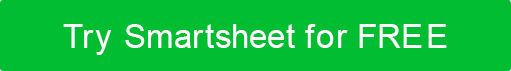 GENERAL PROJECT INFORMATION
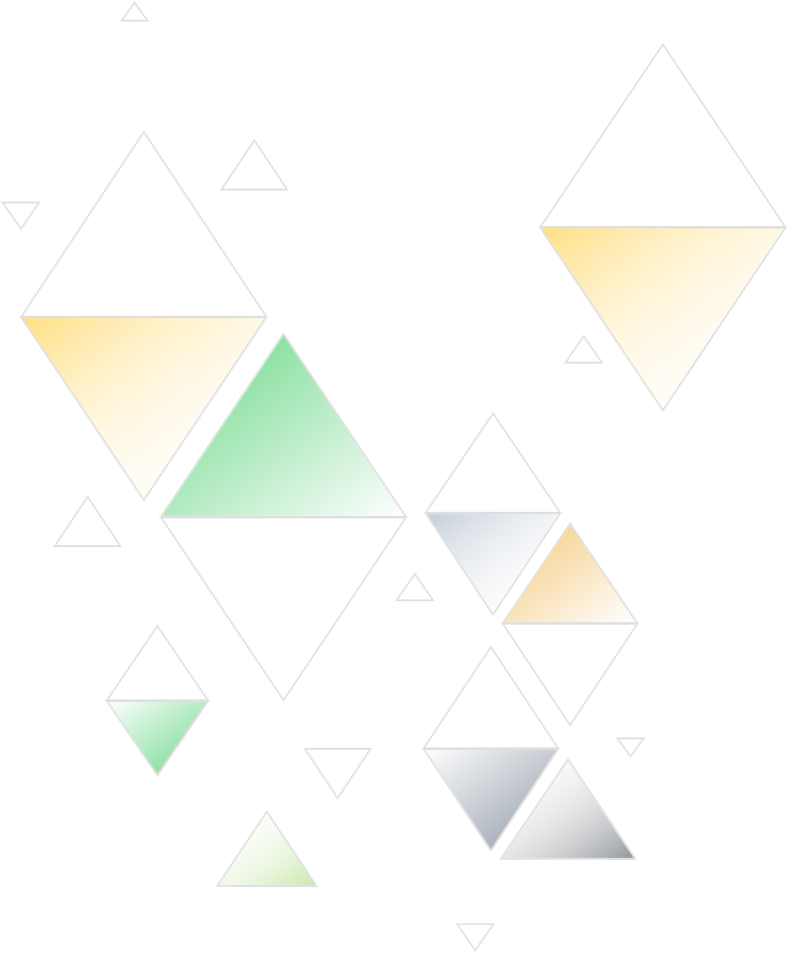 SIMPLE MARKETING ROADMAP EXAMPLE PRESENTATION
TODAY
PROJECT END
Projected timeline finalization
Resource plan development
Obtain department approval
Scope and Goal Setting
Hire analyst
Risk analysis and risk management
Status  and Tracking
Quality
Forecasts
Objective Execution
Quality Deliverables
Performance
Effort and Cost Tracking
Postmortem
Project Punchlist
Report
PROJECT REPORT
SIMPLE MARKETING ROADMAP EXAMPLE PRESENTATION